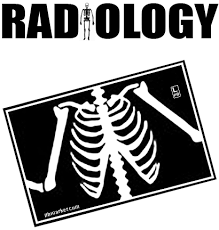 Vertebrae
*        Notes
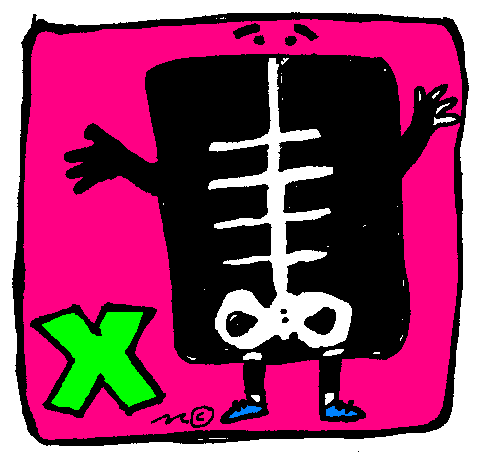 X-ray
•X-ray can be used to check the alignment of the vertebral column
•Intervertebral discs appear as black area in the x-ray image
•Odontoid process is better seen in a picture of and opened mouth
•Dorsal spine is the thoracic spine.
1- > C2 (axis)    2- > C1(atlas)
1
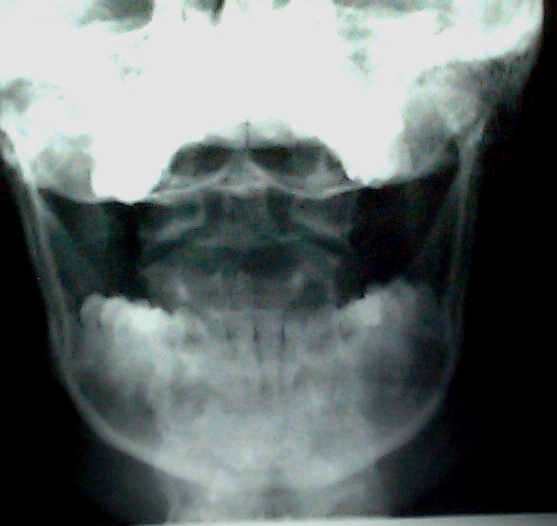 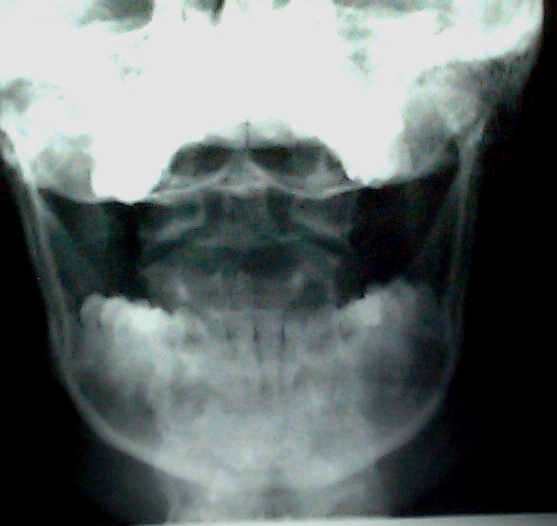 1
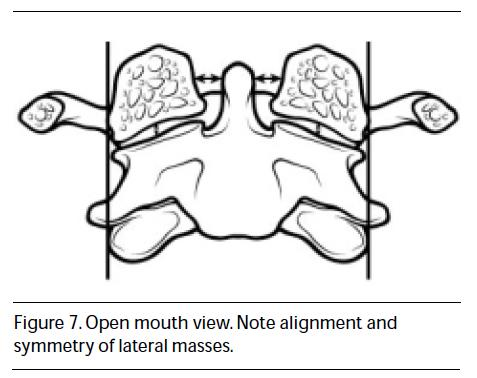 2
Cervical Spine
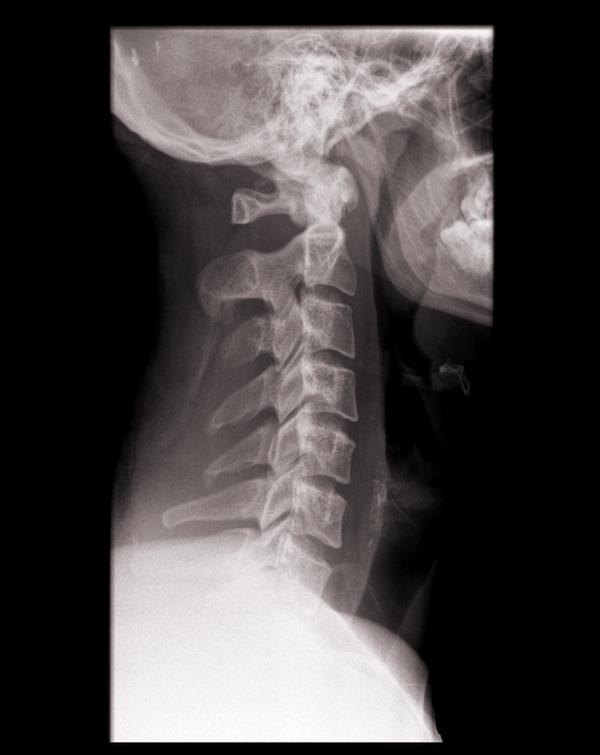 1
C1
C2
C3
Intervertebral disc
Spinous process of C4
Facet joint
2
6
3
5
4
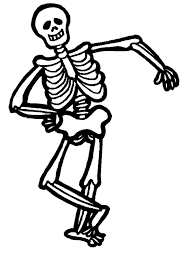 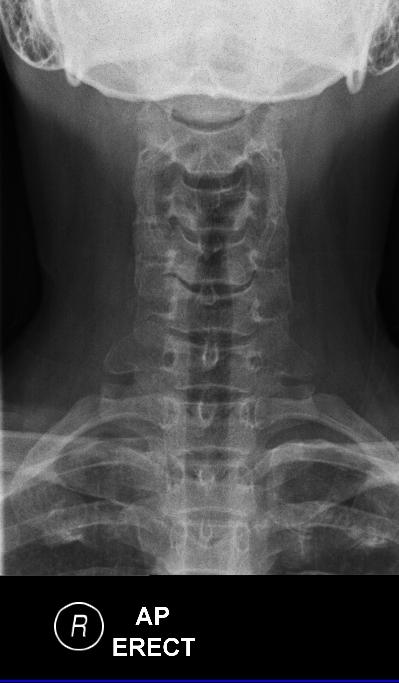 Vertebral body C5
Spinous process
Transverse process
First rib
1
3
2
4
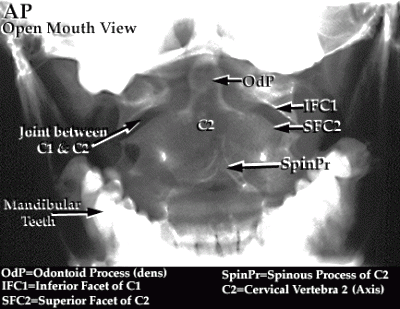 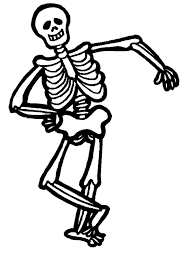 Dorsal Spine
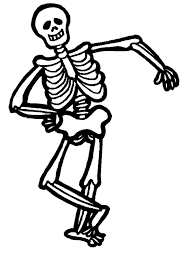 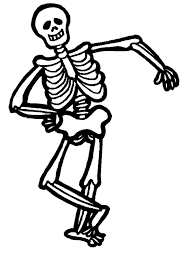 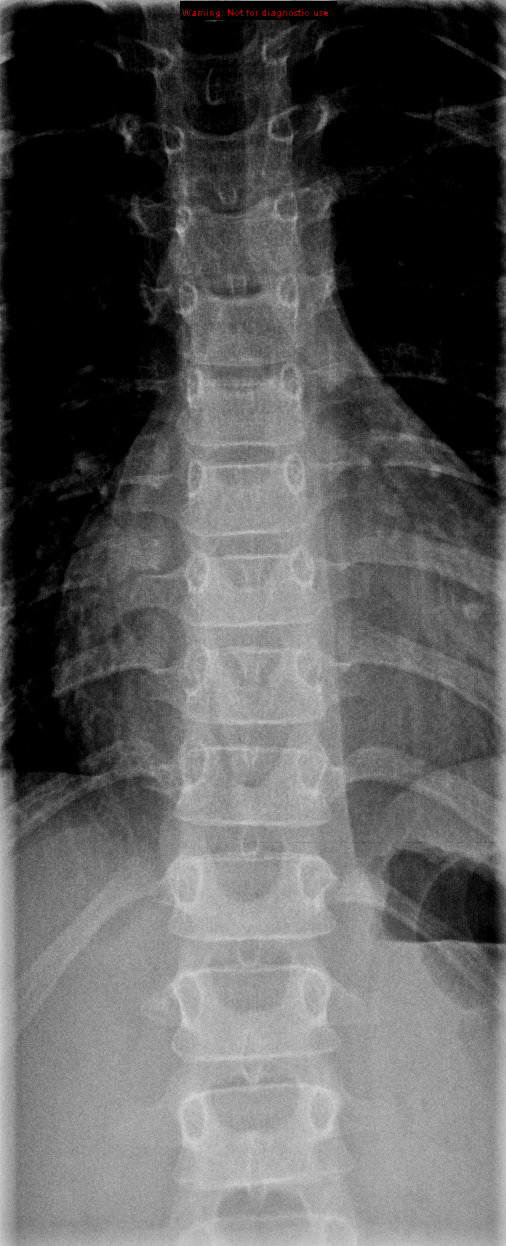 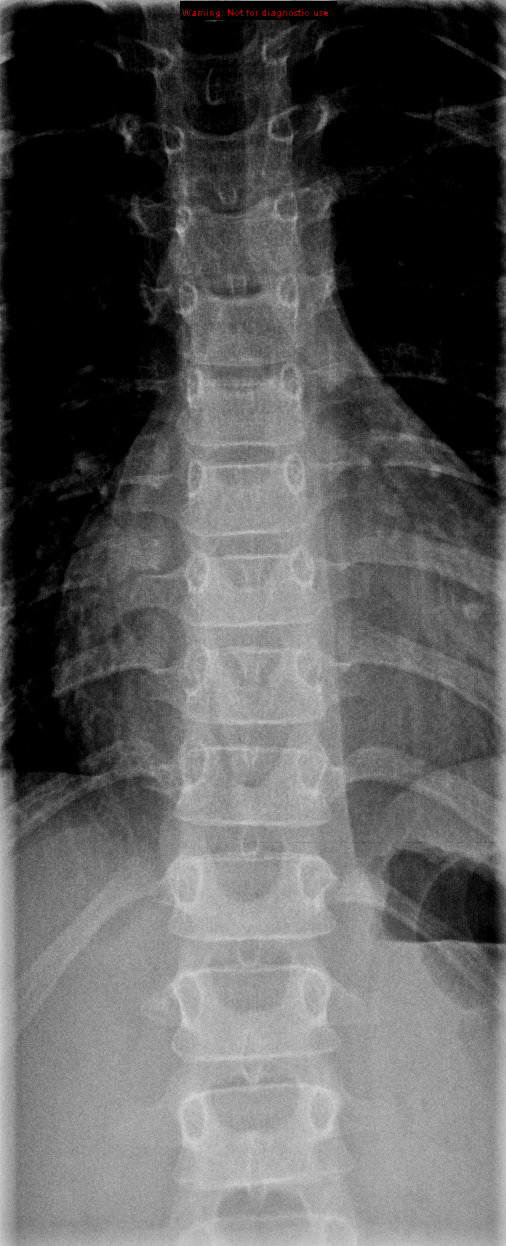 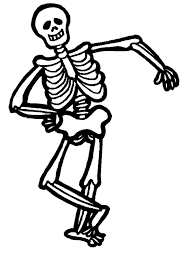 2
1
Vertebral body
Spinous process
Transverse process
Pedicle
Rib
3
4
5
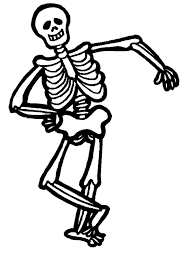 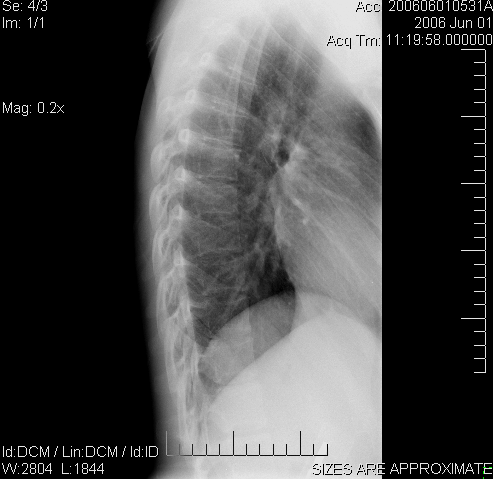 Vertebral body
Intrvertebral disc
Pedicle
Rib
1
2
3
4
Lumbar Spine
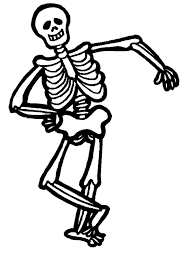 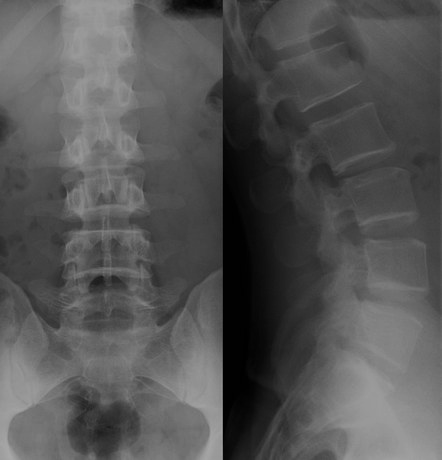 Vertebral body
Transverse process
Pedicle 
Spinous process
Sacrum
2
1
4
3
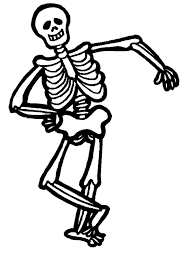 5
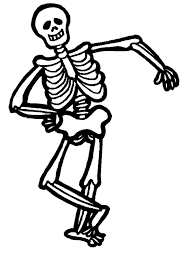 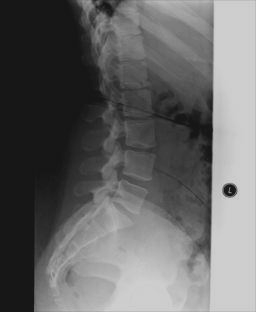 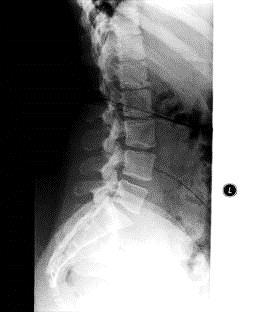 3
1
4
Vertebral body L3
Intrvertebral disc
Spinous process
Neural foramen
Sacrum
2
5
CT scan
•CT scan is used for detecting trauma
•In a CT scan picture we cannot see the spinal cord clearly
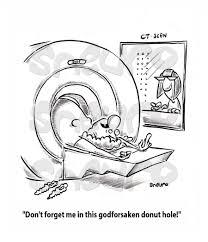 Cervical spine
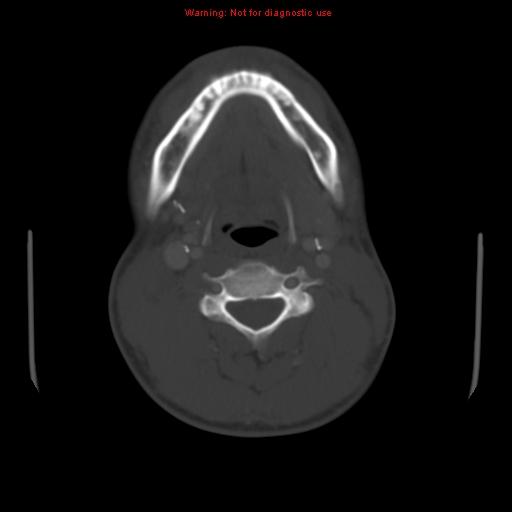 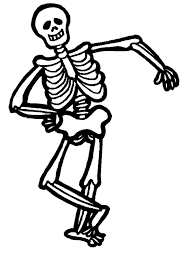 cervical spine
3
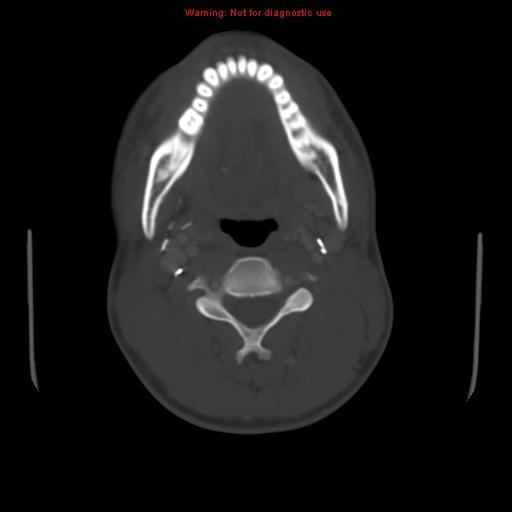 5
1
4
Vertebral body
Spinous process
Pedicle
Lamina 
Transverse foramen
2
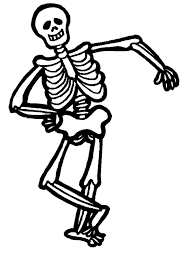 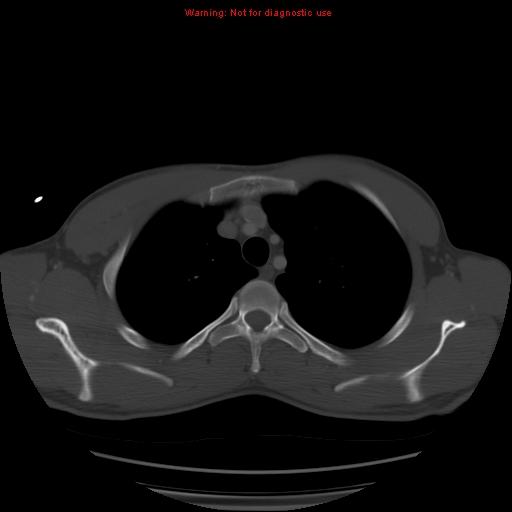 Dorsal spine
7
4
6
5
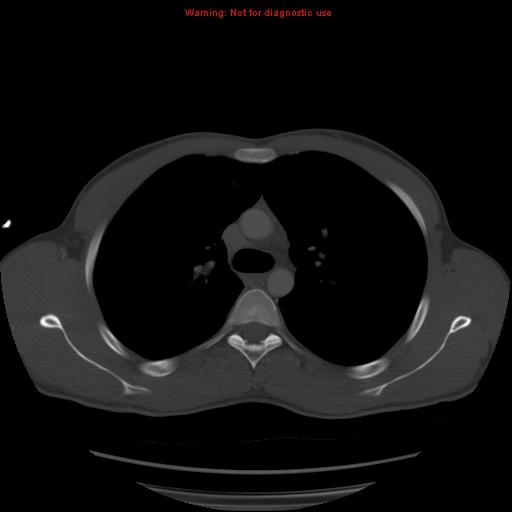 Vertebral body
Neural foramen
Lamina 
Pedicle
Transverse process
Spinous process
Rib
1
2
3
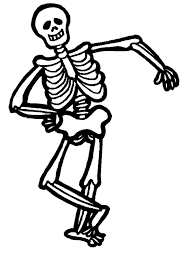 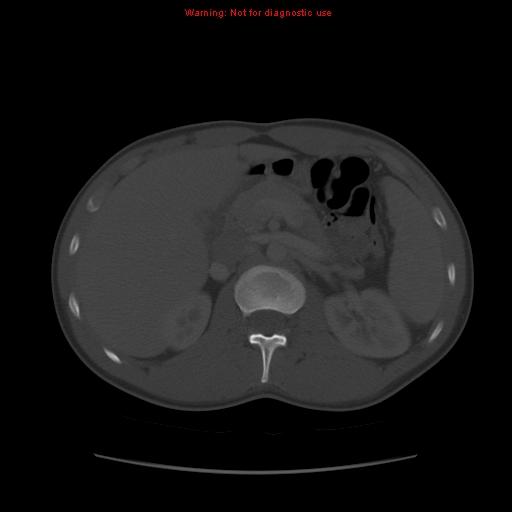 1
Lumbar spine
2
3
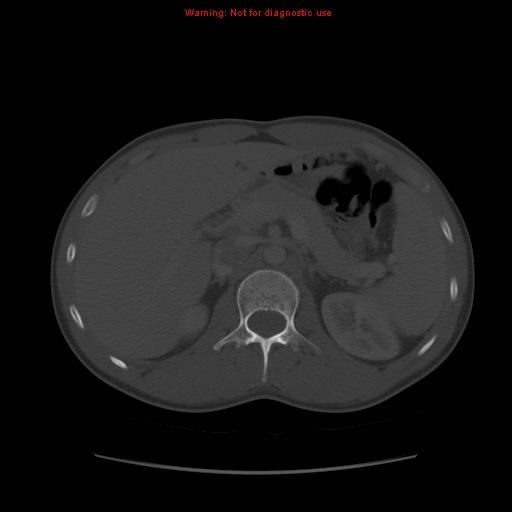 Vertebral body
Neural foramen
Spinous process
Pedicle
Transverse process
4
5
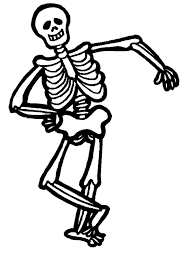 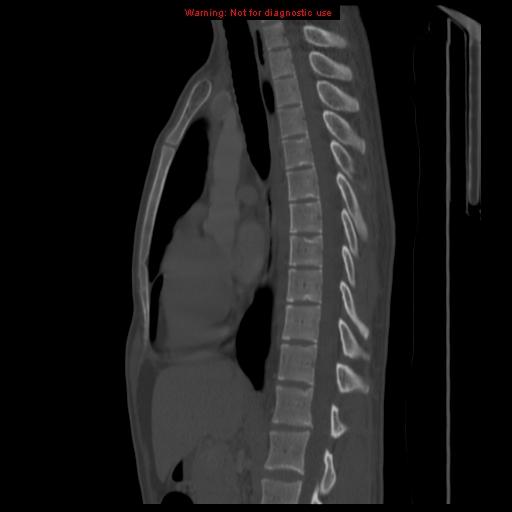 Dorsal spine
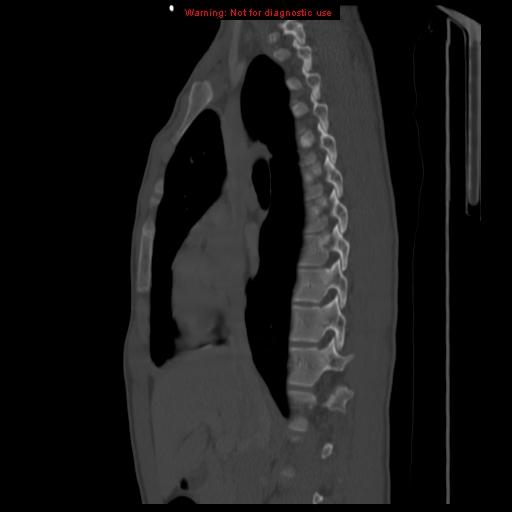 3
1
2
4
Vertebral body
Intervertebral disc
Spinous process
Pedicle
Neural foramen
5
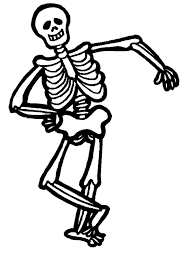 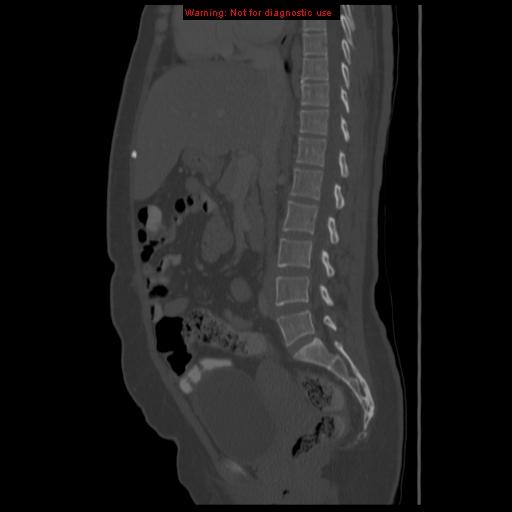 Lumbosacral spine
1
3
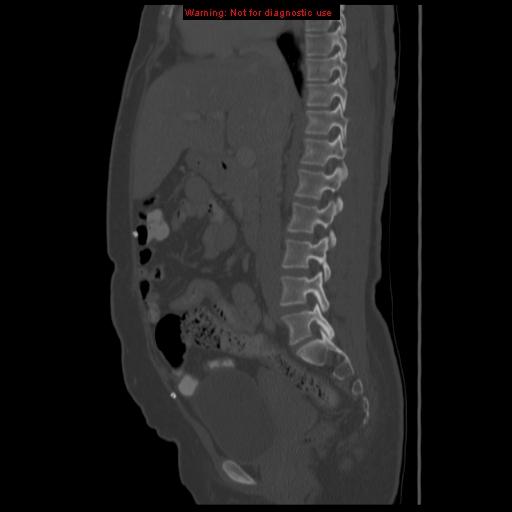 2
5
4
6
Vertebral body
Intrvertebral disc
Spinous process
Sacrum 
Pedicle
Neural foramen
MRI
-MRI is stand for "magnetic resonance imaging"
-MRI is more useful with very clear details about the spinal
cord better than X-Ray in evaluation of traumas.
- MRI gives you a 3D Picture unlike the X-Ray with 2D picture
and also the nuclear medicine.
Many patients undergo CT scan and then MRI
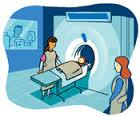 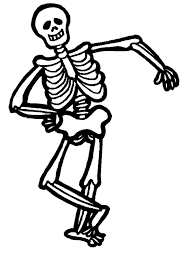 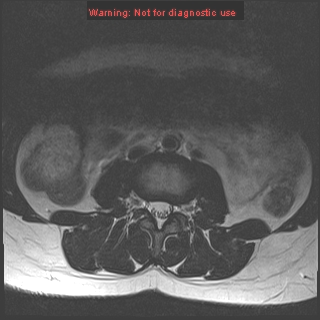 1
Lumbar spine
2
3
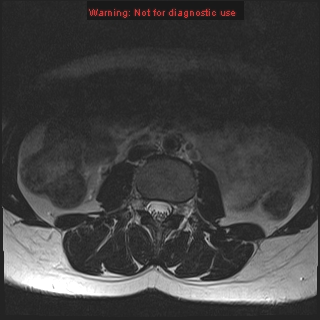 Vertebral body
Neural foramen
Spinous process
Thecal sac 
Para-spinal  muscles
4
5
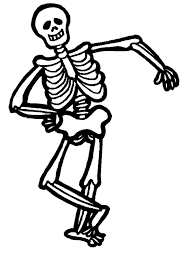 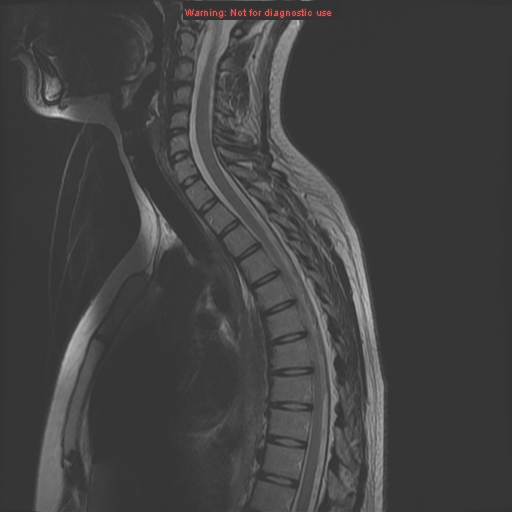 Cervical  spine
1
C2(axis)
Intervertebral Disc
Spinal cord
Spinous process
2
4
3
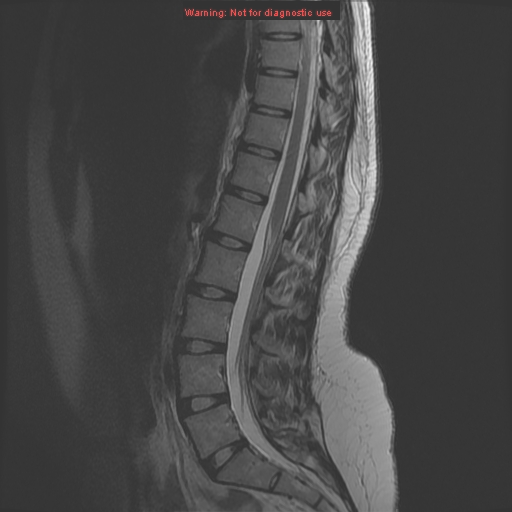 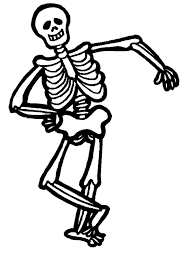 Lumbosacral spine
1
2
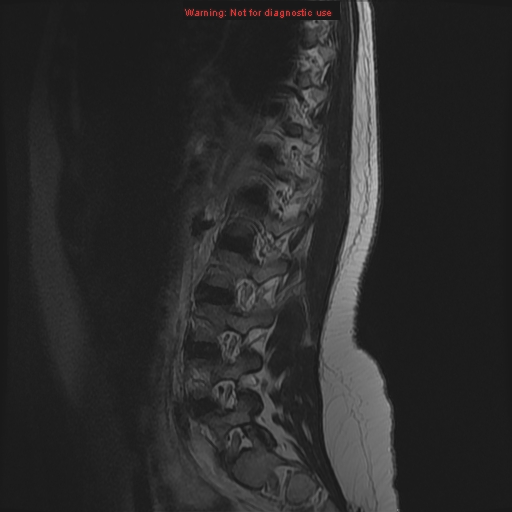 3
4
5
Spinal cord
Intervertebral Disc 
Vertebral body
Sacrum 
Neural foramen
Pedicle
6
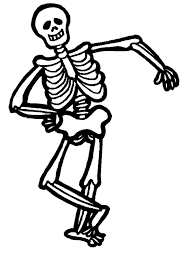 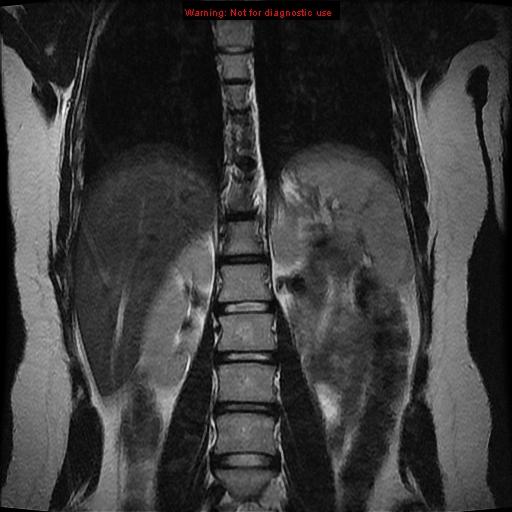 Lumbar  spine
1
Vertebral body
 Intervertebral disc
2
Nuclear scan
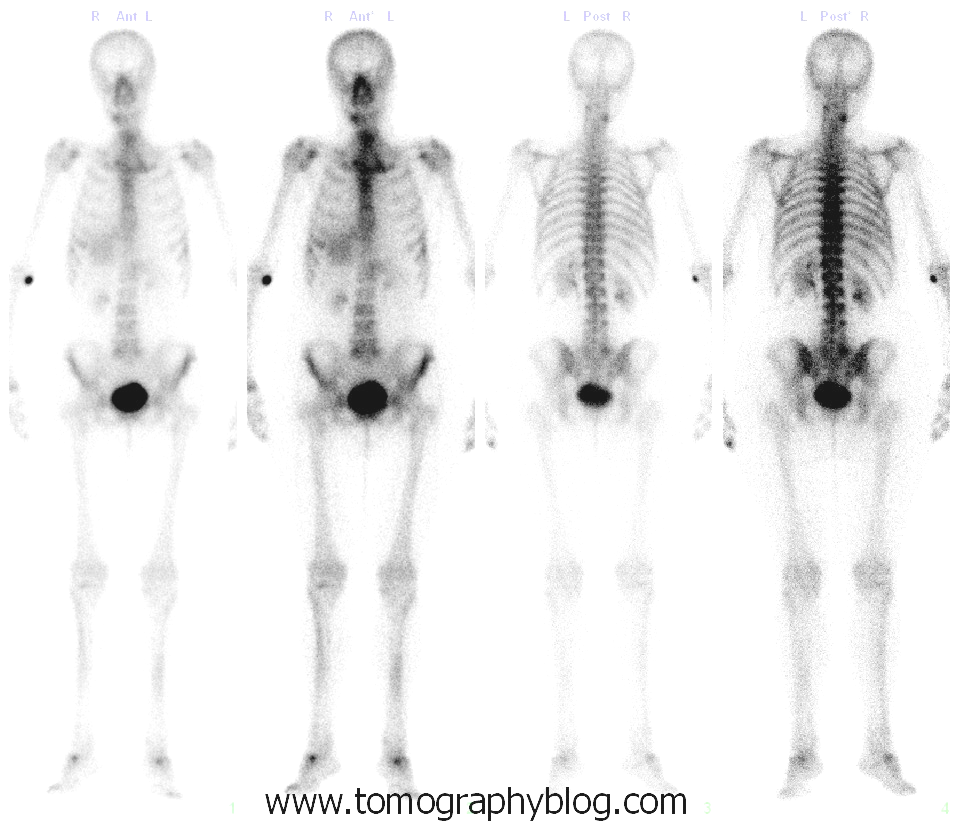 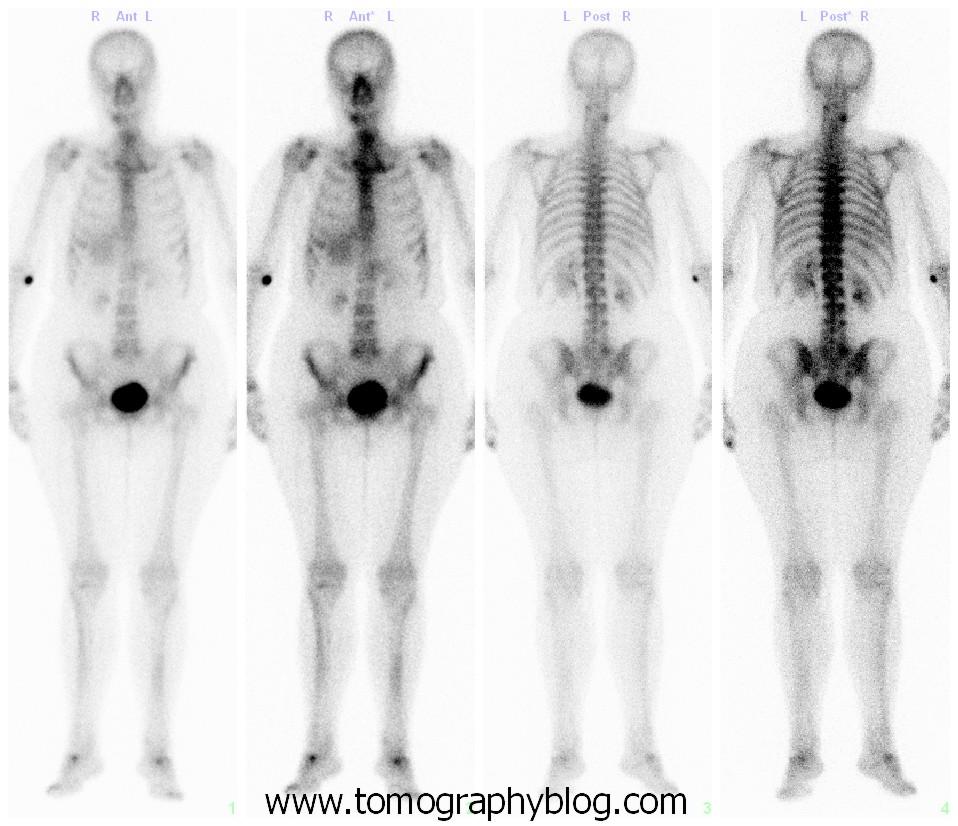 1
2
Ribs
Vertebral body
Intervertebral Disc
sacrum
3
4
ULTRASOUND
ultraSound information is limited result but it's more specific
 In the ultrasound you can see the things moving like the blood
(يعطيك تصوير مباشر يعني تشوف الجسم مباشر مو زي الاكس راي وال ام ار أي اللي هي مجرد صور)
Ultrasound is not fit with the pregnant women.
It is used for infants.
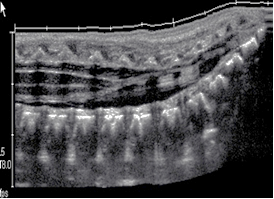 3
4
2
1
Vertebral body
Intervertebral Disc
Spinous process
Spinal cord
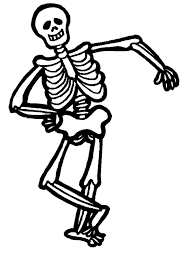 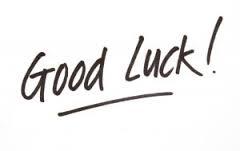 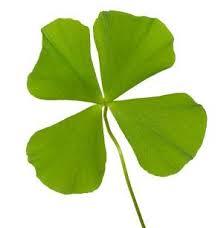 Done By RADIOLOGY TEAM 434 ..
عبدالرحمن الكاف          ابتهال آل مشاوي    
                      سلمان القزلان            الهام الغامدي
                      عبدالله السهلي            لينة الجرف
                      عبدالله الهويدي          سارة السلمان
                                                     هديل السلمي